Имя твое неизвестно,подвиг твой бессмертен
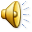 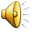 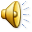 Подготовила : 
учитель истории МБОУ «Образцовская ООШ»
 Петрова И.К.
Герои войны
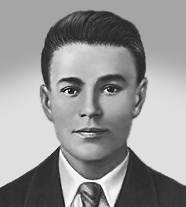 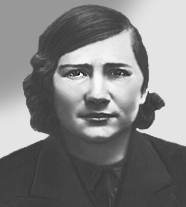 И. Тюленин
И. Земнухов
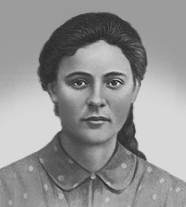 В.Г.Клочков
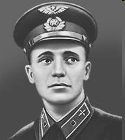 Е.Чайкина
У. Громова
В.Талалихин
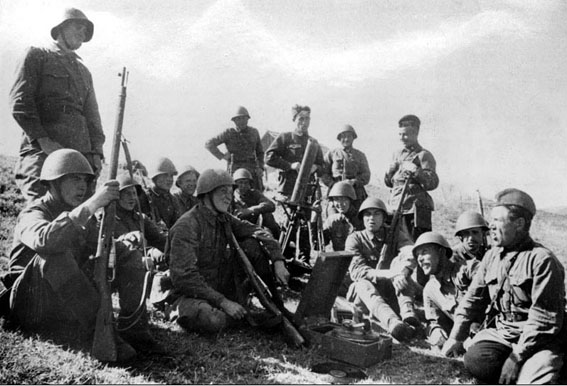 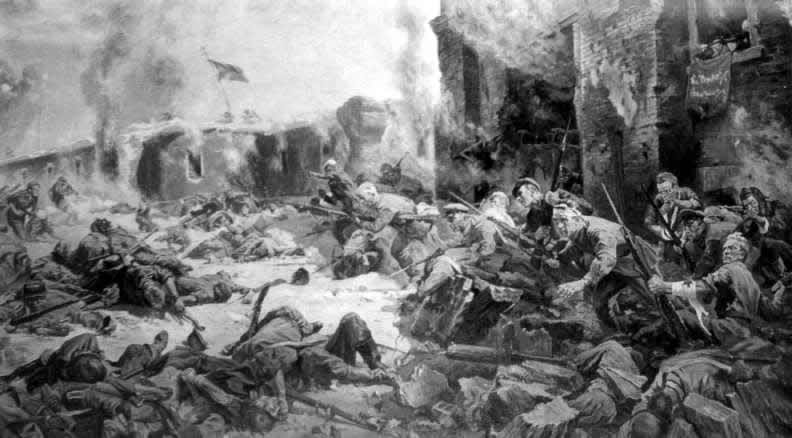 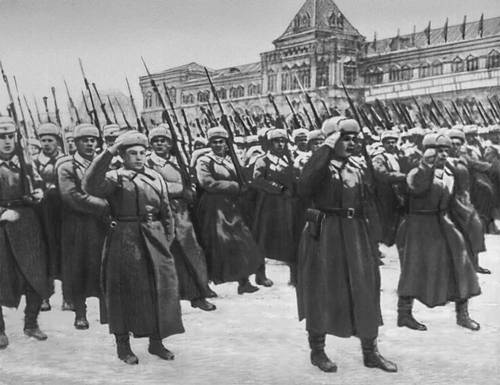 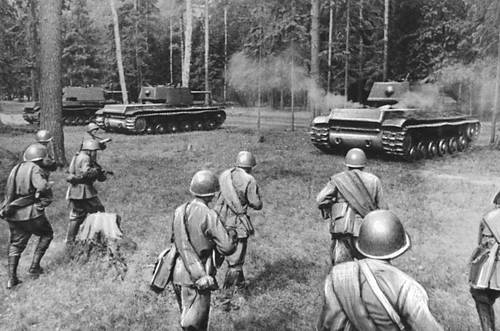 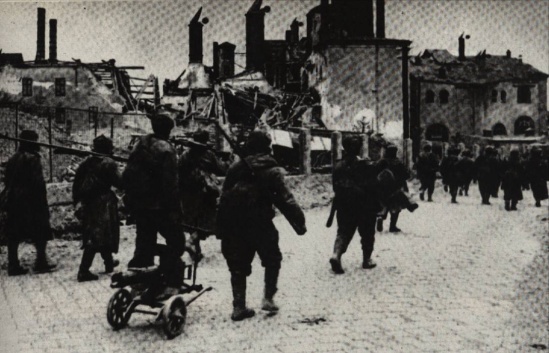 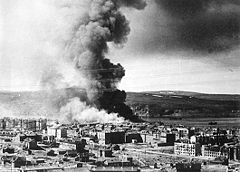 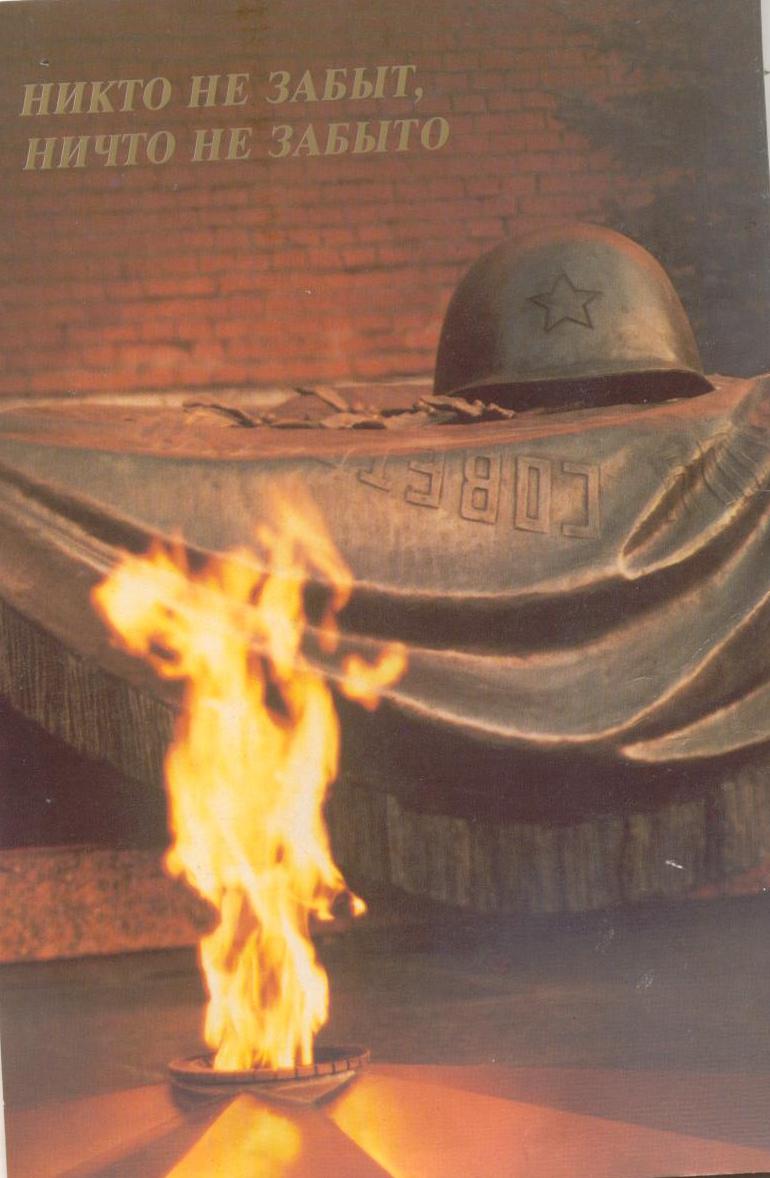 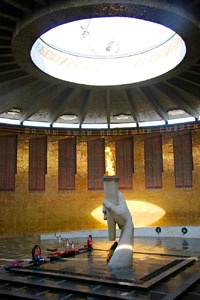 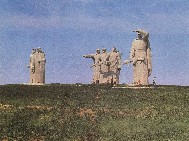 В дни празднования 25-й годовщины разгрома немцев под Москвой,
 3 декабря 1966г., В Александровском саду у Арсенальной башни Кремля были захоронены останки неизвестного воина, павшего в битве за Москву. Его останки перевезены из братской могилы на 41-м километре Ленинградского шоссе.
Могила неизвестного солдата
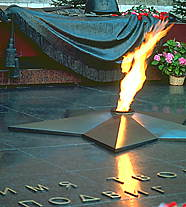 8 мая 1967 г.состоялось открытие мемориала Могилы Неизвестного Солдата. Авторами этого комплекса являются архитекторы Д.Бурдон, В.Климов,  Ю.Рабаев, М.Швехман и скульптор Н.Томский. В этот день здесь был зажжён мемориальный Вечный огонь, факел с которым принесли сюда С Марсова поля в Ленинграде А.Маресьев и воины Таманской дивизии.
Я зарастаю памятью, как лесом зарастает пустошь.
И птицы - память по утрам поют,
И ветер - память по ночам  гудит,
Деревья - память целый день лепечут.
Но в памяти моей такая скрыта мощь,
Что возвращает образы и множит…
Шумит, не умолкая, память-дождь,
И память- снег летит и пасть не может.
                                                Д.Самойлов
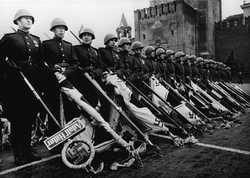 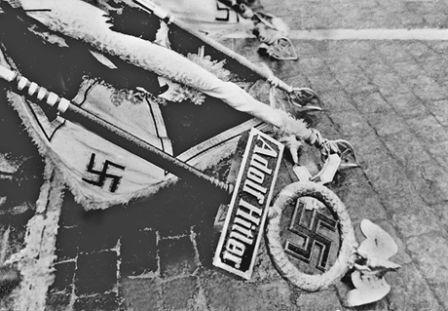 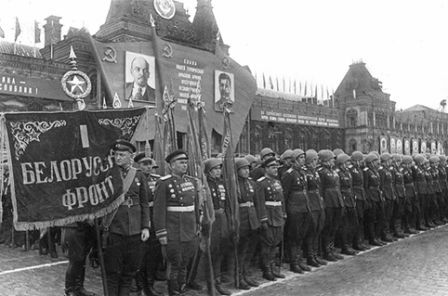